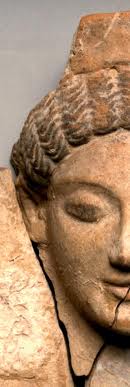 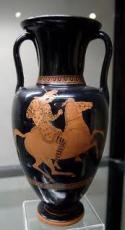 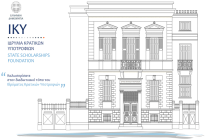 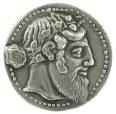 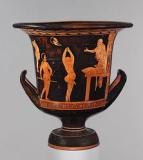 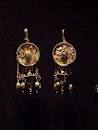 Ancient Greek
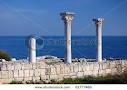 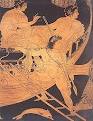 in black sea
We are friends
We are together
We are equal
AND
We are the same
We are different
We are special
In our way
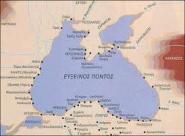 Colonies
They transferred the art, the religious and social values, the olive, the vine and the vascular.
in Mediterranean
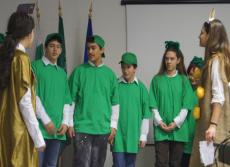 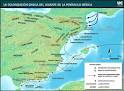 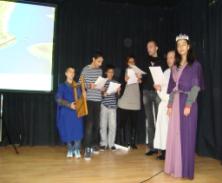 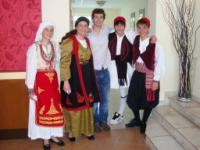 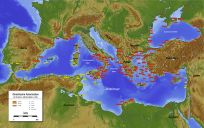